Pneumatología              & CRISTOLOGÍA
Versículos para memorizar
Efesios 5:18
Efesios 1:13-14
Romanos 6:4,5
Colocenses 2:9
Isaías 9:6
Filipenses 2:6,7
pneumatología
Definición: Estudio del Espíritu Santo, completamente libre de pecado.  Jn.4:24

Identidad: Es PERSONA. Es inmaterial, invisible, no es una fuerza, no es una parte de Dios, no es una “cosa”.
Pronombre personal “Él” Pneuma es neutro, no tiene género, pero se le describe  como “Él”. Juan 16:13-14; Efesios 1:17(por su Espíritu); Efesios 1:13-14.
Aspectos de la personalidad
Inteligente 1Corintios 2:10-11; Rom.8:27.  Puede investigar, y escudriñar; lo sabe todo, intercede.
Emocional Efesios 4:30             Es sensible; uno lo puede entristecer 
Elige 1Corintios 12:7,11.               Él decide los dones espirituales que tendremos, de acuerdo a nuestro propósito,  él los reparte.
Actúa como una Persona
Intercesión   Rom.8:26; él intercede cuando no sabemos cómo orar, él nos enseña, y nos ayuda a orar de acuerdo a la voluntad de Dios. 



Se le puede mentir Hechos 5:3
TOTALMENTE DIOS:
Atributos divinos:  Tiene los mismos atributos que tiene Dios (vistos en Teología)

Omnisciencia  1Cor.2:11-12


Omnipresencia  Salmos 139:7-10
Igual a Dios:
Presente en el trono del Señor:  Isaías 6:9-10  y Hechos 28:25. 

Rechazo del Espíritu es pecado  Mateo 12:31; Hechos 5:3-4

Dios es  el Espíritu: 2 Cor. 3:17
El Espíritu Santo Realiza los Hechos Divinos
Creación: Salmos 104:30; Génesis 1:2


Milagros: Hechos 8:39
ROL DEL E.S. DURANTE LA HISTORIA DEL A.T.
El Antiguo Testamento es estructurado, con tradiciones, menor espiritualidad.  La estructura no permite actuar del E.S. Da poder a los individuos entregando un liderazgo temporal, o para  trabajos grandiosos, artesanos.
En el NT, E.S.está ocupado, abre nuevas puertas para predicar el evangelio con propósitos estratégicos.
Sansón: Jueces 14:6, 19
David tenía el E.S.  1Sam 16:13
Profetas, sabían que el E.S. les daba el poder: 2Ped.1:21      
Miqueas 3:8  para denunciar el pecado del Pueblo de Israel.
Tabernáculo: Éxodo 31:1-6 Para que puedan ser excelentes arquitectos, constructores y artesanos.
CONTRASTANDO EL TRABAJO DEL ESPÍRITU SaNTO EN EL AT Y NT
LA OBRA Y LOS MINISTERIOS DEL ESPÍRITU SANTO EN EL NUEVO TESTAMENTO
E.S. está  grandemente involucrado en la salvación de las personas.
Convence: Jn.16:8-11, convence de su necesidad de salvación, abre el entendimiento al evangelio.  El E.S. no salva, sólo convence y nuestro rol es dar testimonio de nuestra experiencia.
Regenera: Nueva naturaleza, nacer de nuevo.  Tito 3:5; Efes.2:1,4-6; Juan 3:5-6;8b
Habita/Mora en nosotros: Rom.8:9-11 Vive dentro de nosotros en forma permanente.
Bautiza: Ser sumergido en algo, ser puesto en algo. Al momento de recibir a JC somos bautizados en el E.S.          1Cor.12:13; Mateo 3:11; Rom.6:3-4; Gal.3:27 al final
LA OBRA Y LOS MINISTERIOS DEL ESPÍRITU SANTO EN EL NUEVO TESTAMENTO
Sella: Garantía de nuestra salvación, nos da absoluta seguridad y una permanente relación con Dios.                                                         Efes.1:13-14; Efesios 4:30; 2Cor.5:5; 2Cor.1:21-22
Da Seguridad de salvación: Completa confianza como creyentes c/r a nuestra salvación, tenemos certeza de ir al cielo como creyentes. Somos hijos, es una unión indisoluble.       Rom.8:16-17; 1Jn.5:13; Gal.4:6 
Enseña: A discernir la moral y la voluntad de Dios 1Cor.2:12,13. 
Reparte Dones Espirituales: Al ejercer estos dones, nosotros somos efectivos para Cristo.  1Cor.12:4,11;  Rom.12;  Efes.4;  1Ped.4
Llena/Llenura (Dando poder): Descripción de la apertura individual a la voluntad del E.S., para ser influenciado por el E.S.  Caminando en el E.S., poniendo nuestra mente en las cosas del E.S. Alejándonos del pecado.  Efesios 5:18; Hechos 2:4; Hechos 4:8; Gal.5:16,18,25
CRISTOLOGÍA Definición:   La persona de Cristo
Dado que enfoque de cristianismo es en Cristo debemos conocer su persona y su obra.                 Soteriología: Estudio de su obra, solución de Dios para el hombre en relación al mal. 
Cristología, estudio de su persona.  Están relacionados, lo que Cristo es, determina lo que puede hacer.
ASPECTOS IMPORTANTES DE LA CRISTOLOGÍA
Exclusividad de Cristo
Clama ser Dios; diferente a las otras religiones que sólo claman ser profetas. Sólo Jesús clama ser Dios,  único camino de salvación.  Hechos 4:12; Juan 14:6
Cristianismo no es una religión sino una relación.  Filipenses 3:6-8.              HECHO VS. HACER
 
...Vivir nuestras vidas como discípulos de Cristo: Cristo vivió como hombre confiando y dependiendo de Dios.  Debemos ser imitadores de Jesús y dependientes.
ENCARNACIÓN – UNIÓN HIPOSTÁTICA
Definición: “dos naturalezas” 
(totalmente humano y totalmente divino) están inseparablemente unidas en una persona.  
Es 100% Dios y 100% humano.  

Colosenses 2:9; Colosenses 1:19

Isaías 9:6-7  Mesías significa Hombre y Dios.
COMPLETAMENTE HUMANO
Referencias: Juan 8:40-41;1Timoteo 2:5; Hebreos 2:14,17


Jesús vivió como persona; Juan19:33  Mateo y Lucas realmente establecieron la humanidad de Cristo…
COMPLETAMENTE HUMANO
Importancia de la humanidad de Cristo. 
Establecerá una nueva humanidad;  Rom.5:12-19  

Mesías sufrido para relacionarse e identificarse con nosotros. 
	Heb.2:17-18; Heb.4:14-15.  

Humanidad sin pecado – Exclusividad de Su Humanidad.
COMPLETAMENTE DIVINO
Referencias: Jn.1:1-3; Heb.1:3; Col.2:9
Conceptos errados de Cristo: 
Él realmente no era Dios era el “Hijo de Dios”, es decir creado por Dios; Daniel 7 y 9, habla de los títulos del Mesías “Hijo de Dios, Hijo del Hombre” que significan Mesías de Esperanza, Cristo tomó estos títulos de Daniel, para mostrarles a los judíos que él era el Mesías prometido. 
Era el “primogénito”  Colosenses 1:15-16, el primer creado; primogénito era un término legal  que Pablo tomó de las leyes Romanas, que significa heredero, Cristo es el heredero de todo lo creado, él es el dueño.
JESÚS CLAMA SER DIOS
Referencias: Jn.8:58; 14:9; 17:5; 
“Yo soy”  se refiere a su preexistencia y su deidad
Judíos comprendieron que Jesús clamaba ser Dios.  Marcos 2:5-12, podía perdonar pecados.          Juan 10:33

Usaba títulos de Dios: Gen.18; el juicio es reservado para Dios, y Jesús clama que él va hacer el juicio.  Mat.25:31
IMPORTANCIA DE LA DEIDAD DE JESÚS:
Revela Dios a los hombres (no hay especulaciones como en otras religiones), tenemos a un hombre hablándonos de Dios. Juan 14:6-10
Debe ser Dios para pagar por los pecados.  Dios puso castigo eterno sobre Cristo, Cristo tomó todo eso por ser Dios.
KENOSIS:
Referencias: Filipenses 2:6-7
Se vació a sí mismo de :
Se vació de sus privilegios divinos Fil.2:7
Independiente de los atributos. Voluntariamente decidió no usar sus atributos. Mat. 24:36; Marcos 6:5; Jn.4:4; Heb.9:14: Jn.5:30; 
Se hizo como nosotros en todas las cosas. 1Cor.15:21; 1Cor.15:3 Heb.2:17
 
Vivió en Dependencia del Padre
      Jn.5:19; Jn.14:10
KENOSIS:
Humillación de Cristo:
Dejó su medio ambiente con Dios; Se sometió a su propia creación, Tortura física, Isaías 53;  
 
Se hizo pecado 2Cor.5:21

Abandonado por el Padre  (Eloi, eloi, lama sabactani?) Mateo 27:46
RESURRECCIÓN
Importancia
Resurrección corporal, pagó la deuda en forma adecuada. 
    1Cor.15: 18-23; Rom.4:25

Señal cumplida. Su enseñanza era verdadera, y su mesianidad.  Mat.12:39-40
IMPLICACIONES DOCTRINALES DE LA RESURRECCIÓn
Valida la veracidad de lo que clamaba Jesús.  Mat.12:40
Perdón de los pecados está claramente demostrado.       1Cor.15:17/Rom.4:25
Nos asegura  nuestra resurrección 1Cor.15:18-23
Nos asegura el Poder para Vivir nuestra Vida Cristiana. 
     Efes.1:19-20
EXPLICACIONES FALSAS DE LA RESURRECCIÓN Y SUS REFUTACIONES
Cuerpo Robado.  Debía pasar los guardias que respondían con su vida; Mateo 28:11-15
Tumba equivocada    Las autoridades hubiesen producido el cuerpo y mostrado
Teoría  de la droga y se escondió (le dieron una droga y en realidad no murió, se hizo aparecer entre los discípulos como resucitado y luego se escondió.  ¿Cómo se sacó la envoltura de momia, rodó la piedra, venció a los guardias, trepó hasta el segundo piso donde se encontraban el resto orando?
Alucinaciones de los discípulos Lucas 24:16,31;  Juan 20:25,27; Lucas 24:36-43;  Lucas 24:11.  Los discípulos no esperaban verlo.  No existe la alucinación en masa.  JC comió y caminó con ellos; se apareció más de 500 veces.
Leyenda.  Las leyendas ocurren con mucho tiempo.  Pero las fechas en que fueron escritas los evangelios están entre el 50 y 95 DC.  Poco tiempo para hacer una leyenda.  Además no morirían por una leyenda, dada la persecución que tuvieron.
ASCENSIÓN
Propósito
Para estar con el Padre. Heb.10:12
Presentar su sacrificio al Padre.  Heb.9:14
Preparar un lugar para los creyentes.    Juan 14:2,3.
Fue glorificado para que Espíritu Santo fuera enviado a la iglesia.   Juan 7:38,39
SESIÓN: sentado a la diestra del Padre
Intercede por nosotros.              1Juan2:1; Hebreos 7:25
Él gobierna la iglesia.                Mateo 28:18; Efes.1:22
¡A descansar!

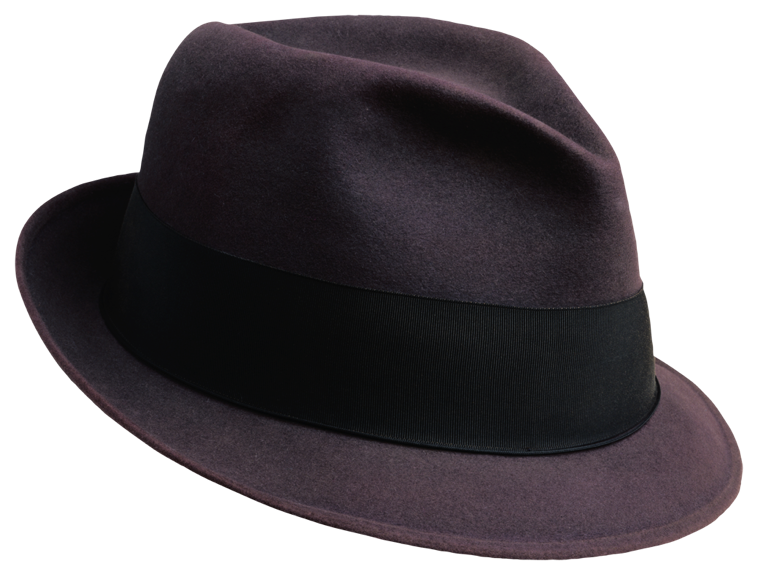